Introduction to developing 
online educational resources
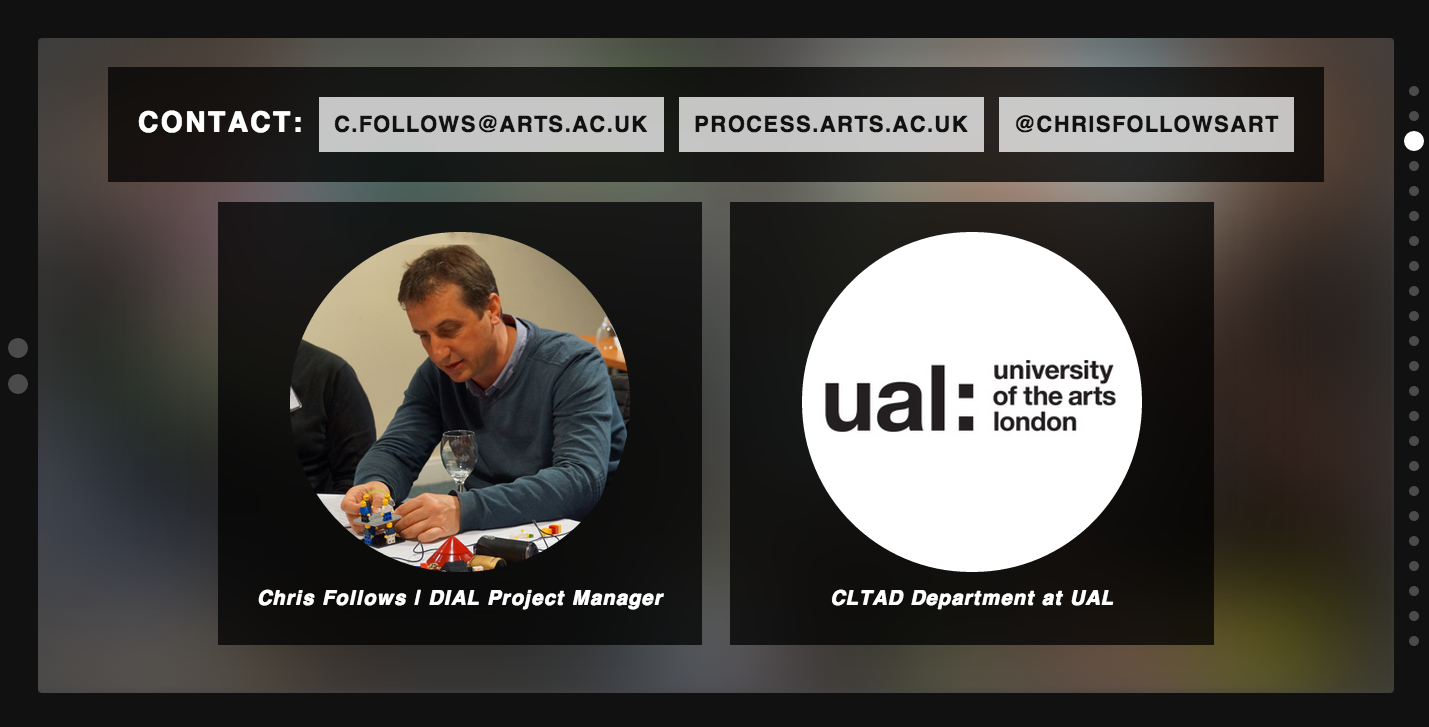 University Academic Support Forum 2
1 July 2014  Chelsea College of Arts
MY BACKGROUND
DIAL (2011 to Date)

Digital Integration into arts learning
 
SCORE (2011 - 2012)

Support Centre for Open Resources in Education (Open University)

ALTO (2009 - 2012)

Arts Learning & Teaching Online

PROCESS.ARTS (2006 – to Date)

Sharing Open Educational resources OERs
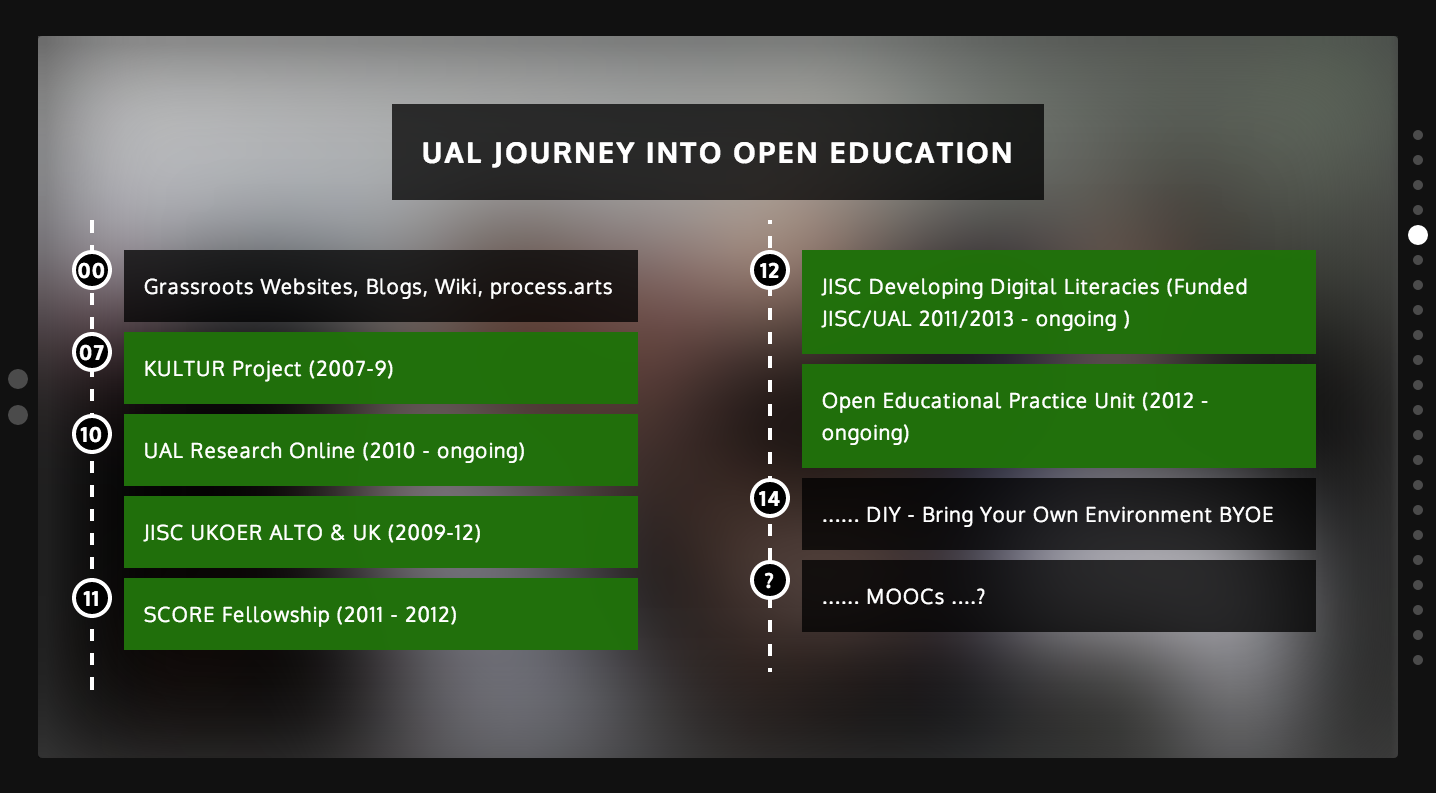 ENVIRONMENT
CLOSED (Login)
OPEN (Sharing, download and reuse)

INSTITUTIONAL (Top down)
GRASSROOTS (Individual/group)

IN-HOUSE (VLE)
COMMERCIAL (Easy, Contract and Fees)
FREE (Specialist, Open Source)
CONTEXT
ACADEMIC (Research)
TECHNICAL (Instructional)
PRACTICE (Personal)

FORMAL (Learning Design, e-learning)
INFORMAL (Experimental, agile)

RICH MEDIA (Technical skills)
DATA (Metadata)
LICENCE (CC)

IDENTITY (Presence)
ONLINE COMMUNITIES (People sharing)
SUPPORT (Stewarding)
MOTIVATIONS TIME & SUPPORT
WHO

Individual (who supports me?)
Group (CoP)
Course (MOODLE)
College (OER)
University (OER)
Sector (OER)
Unknown (OER)

WHY

Personal sharing motivations (Own Time – Specialist in the field)
Required to by line manager or project (Work Time)
DEFINITIONS DIAL
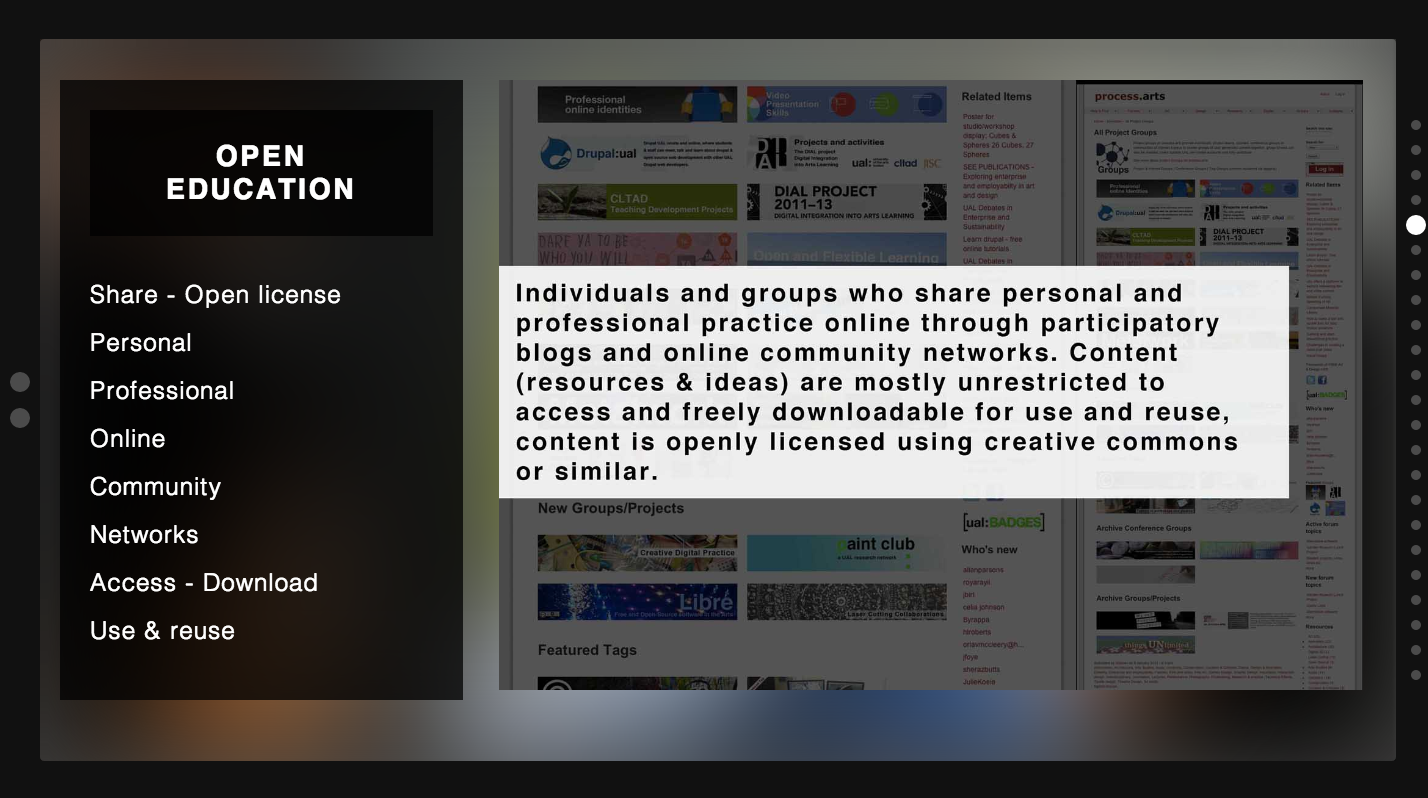 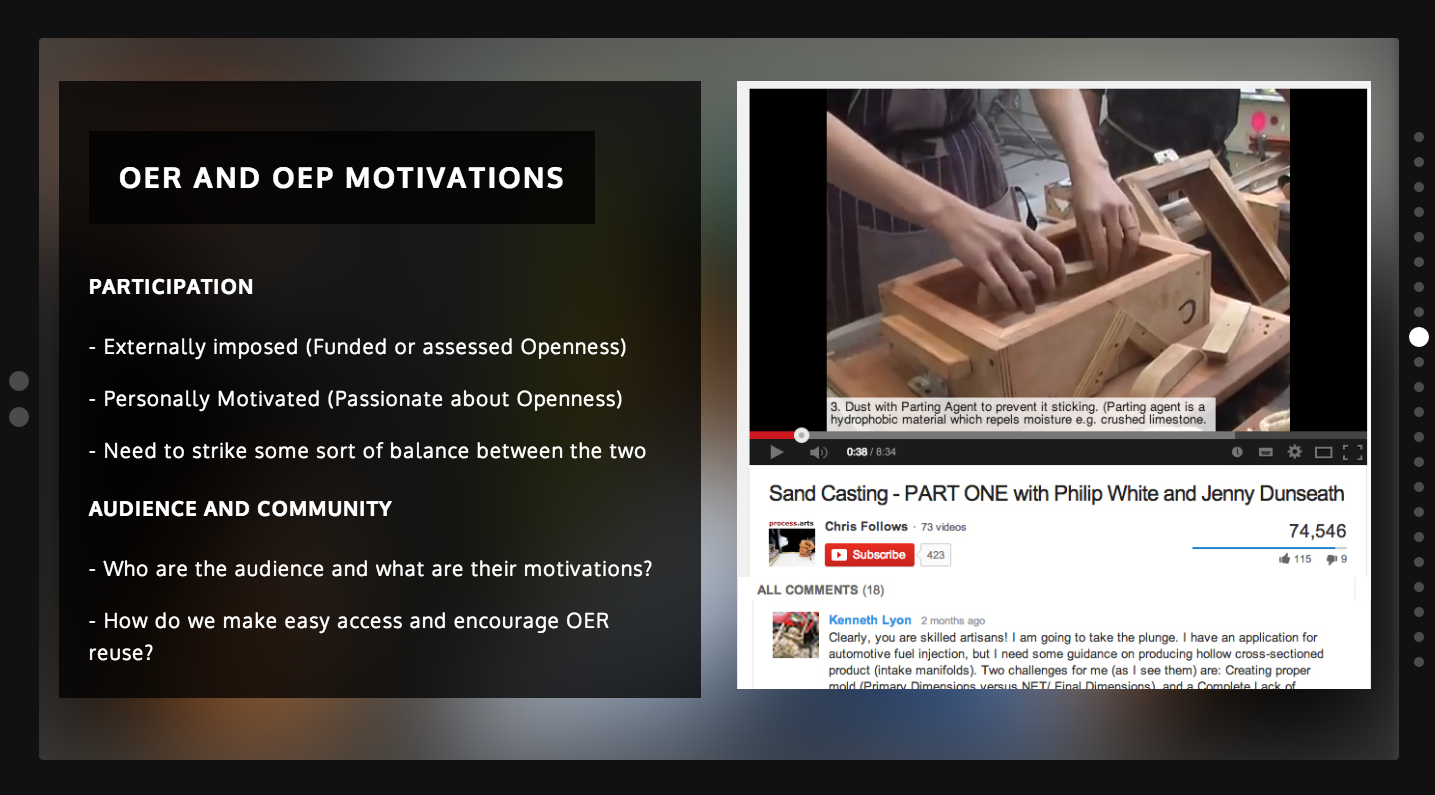 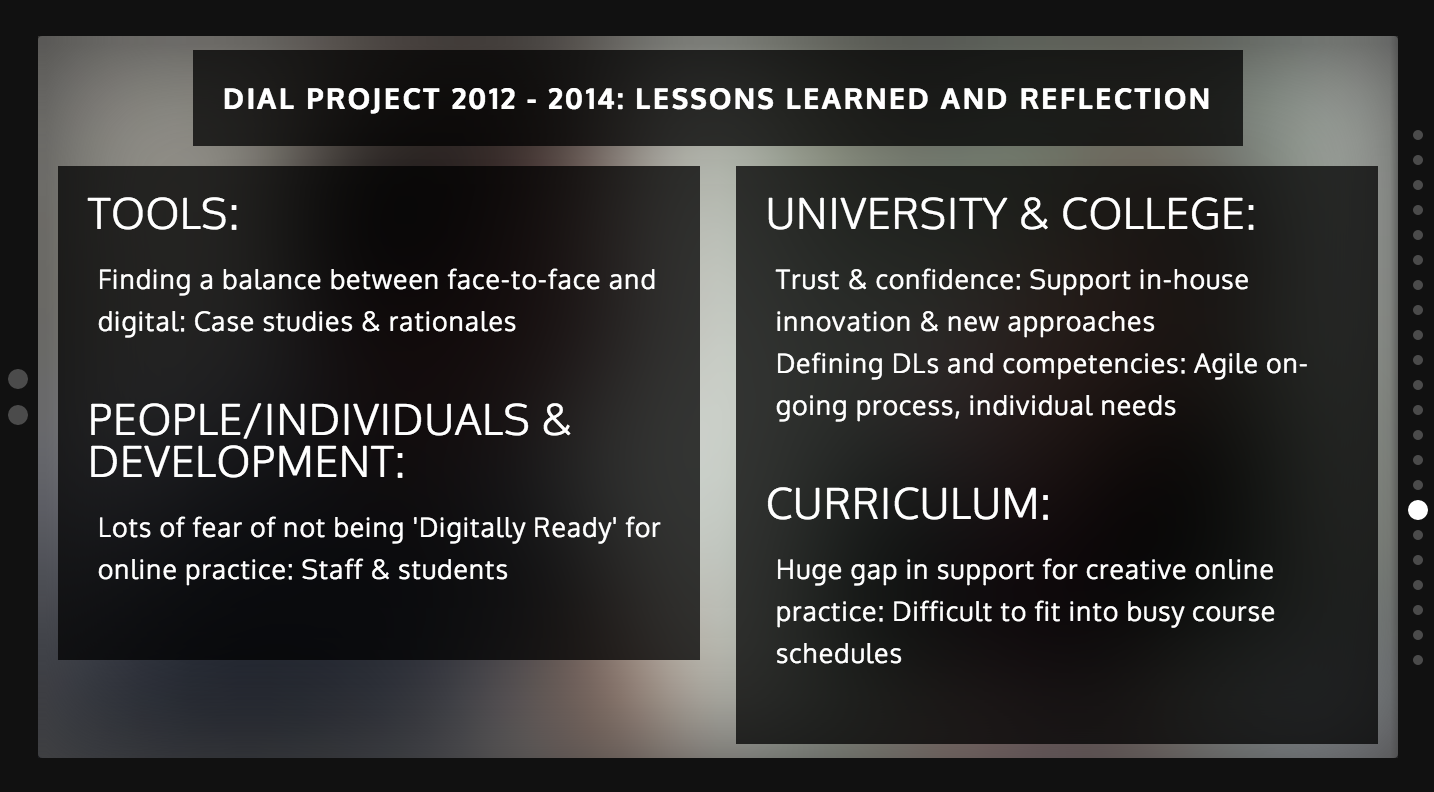 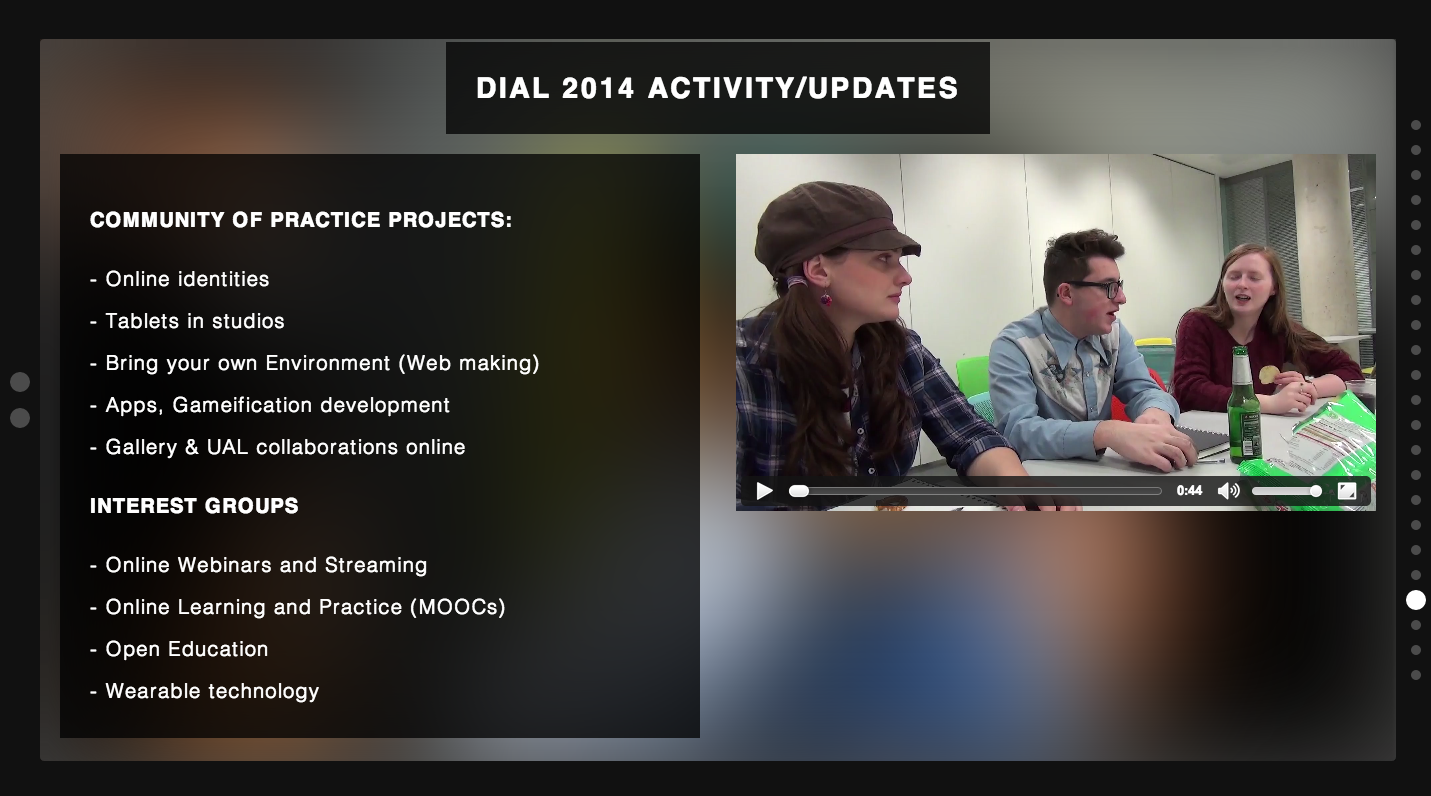 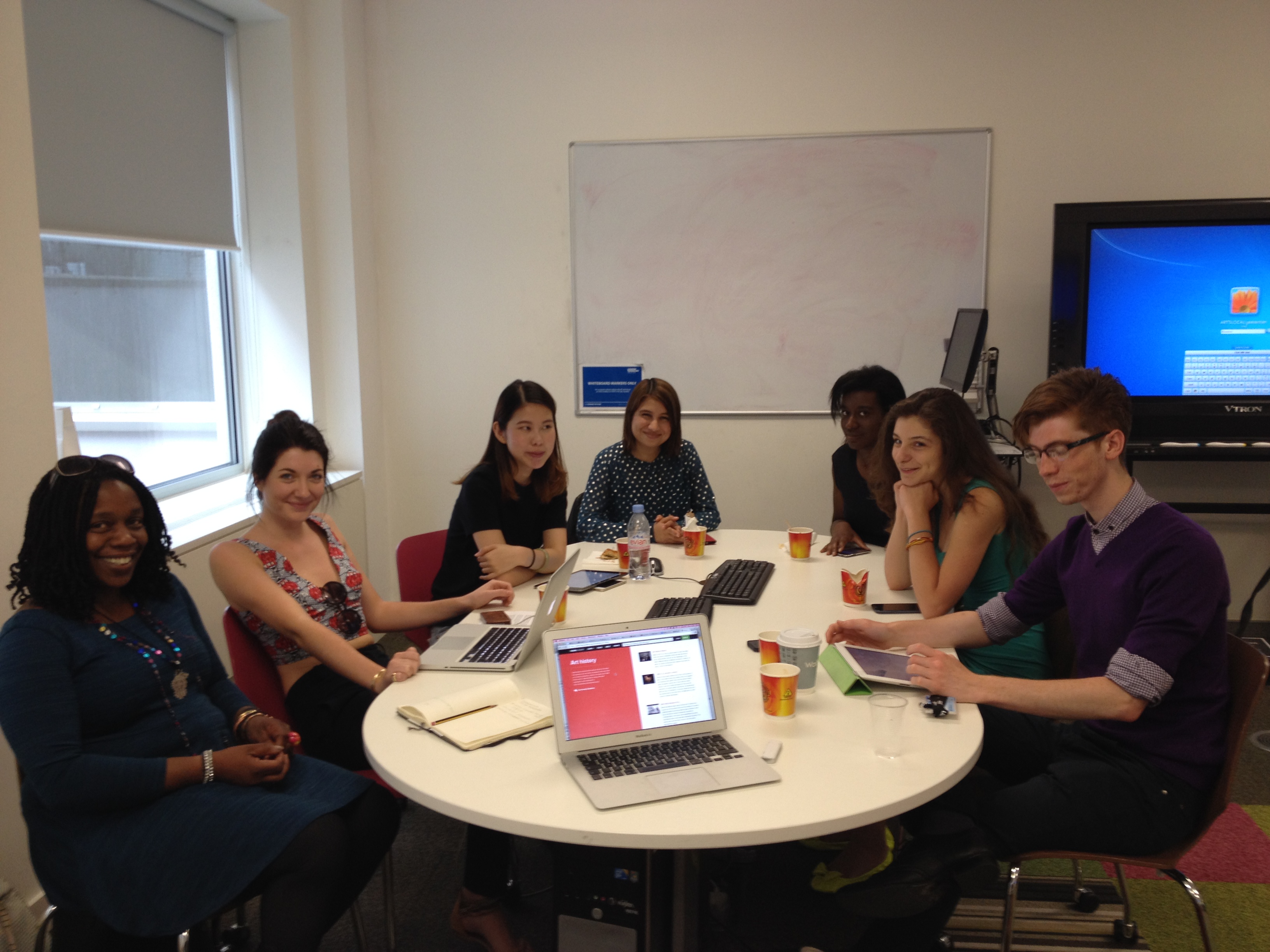 UAL Online Educational Tools
http://moodle.arts.ac.uk/

http://workflow.arts.ac.uk/
http://myblog.arts.ac.uk/
http://commonplace.arts.ac.uk/
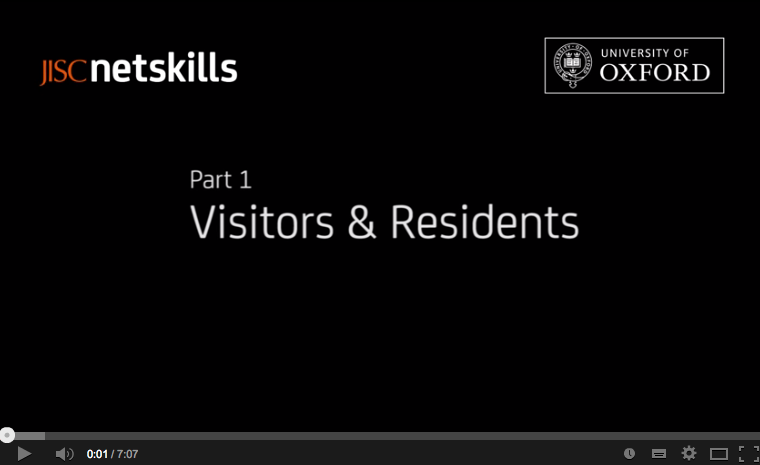 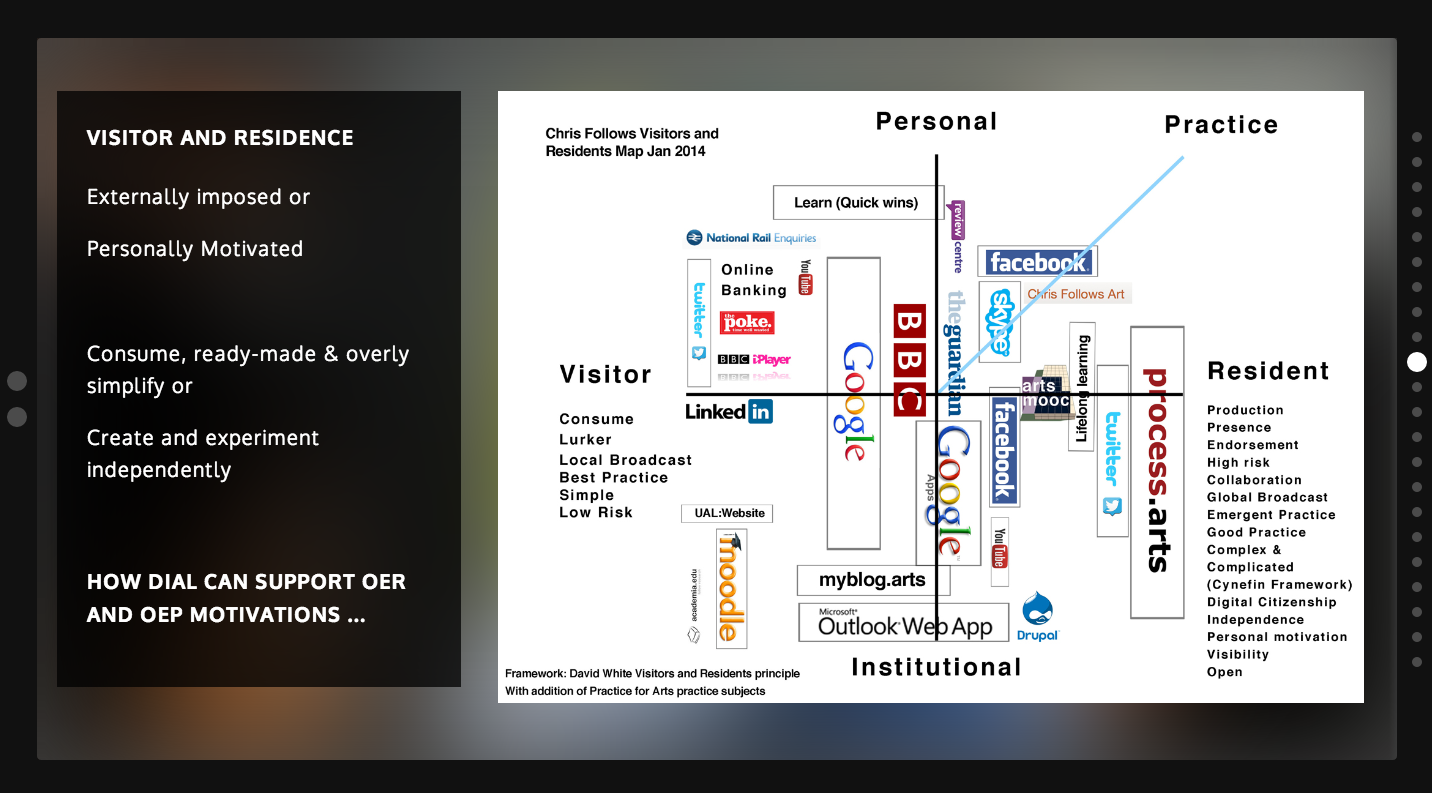 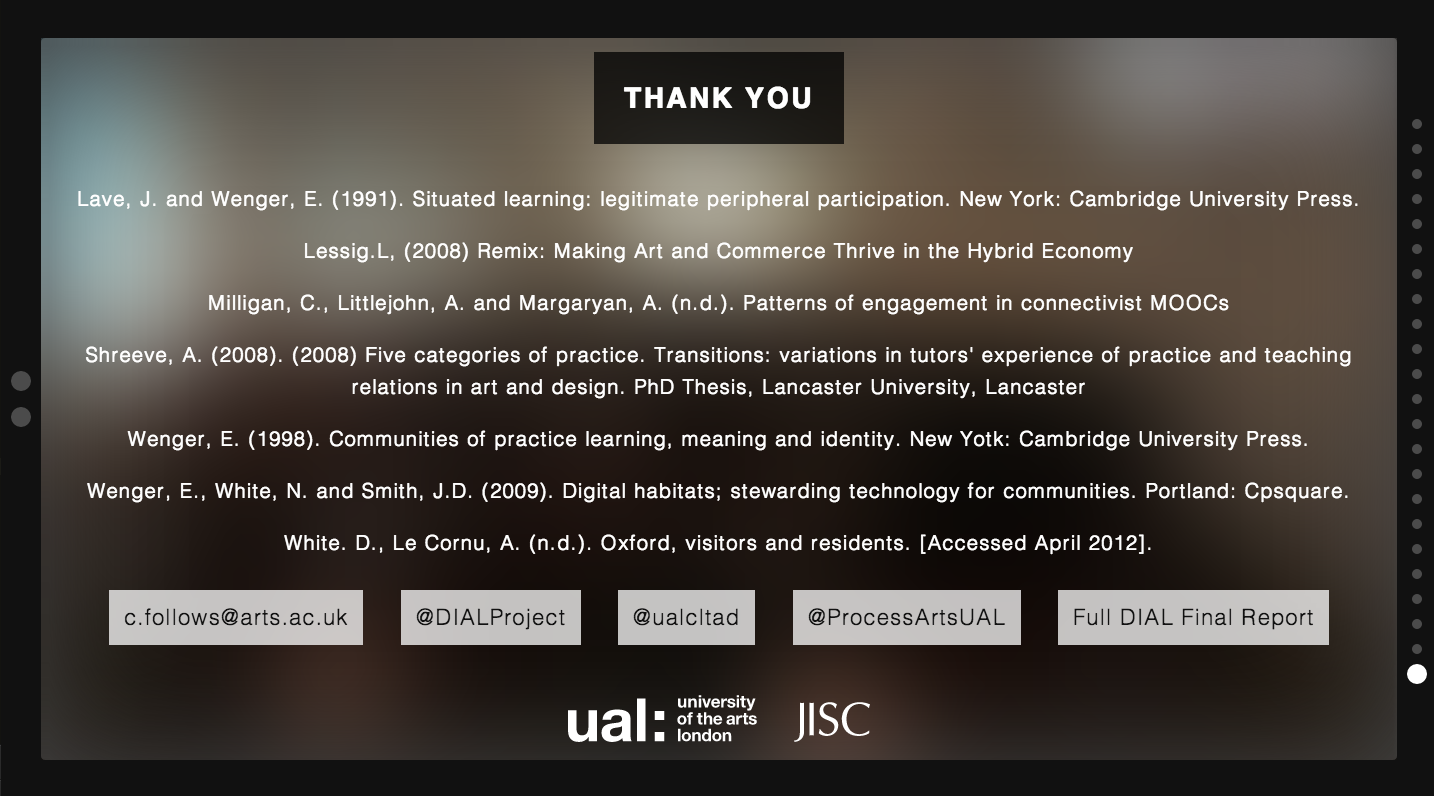